ВНУТРЕННЯЯ  ЭНЕРГИЯ
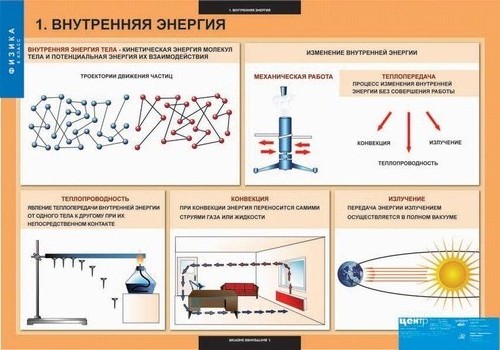 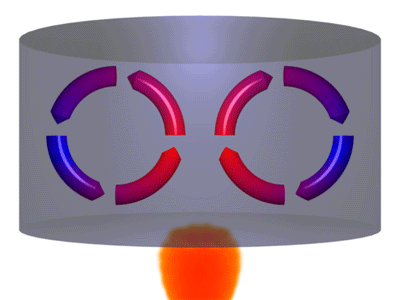 АГРЕГАТНЫЕ   СОСТОЯНИЯ   ВЕЩЕСТВА
СТРОЕНИЕ   ВЕЩЕСТВА
• Все тела состоят из малых частиц,    между которыми есть промежутки. 
• Частицы тел постоянно и беспорядочно движутся.
• Частицы тел взаимодействуют друг с другом: притягиваются и отталкиваются.
ОПЫТНОЕ   ОБОСНОВАНИЕ
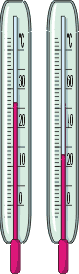 Расширение тел при нагревании

Диффузия        

Притяжение свинцовых 
       цилиндров,
       деформация
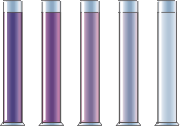 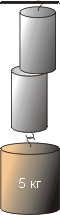 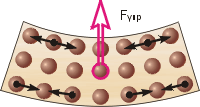 Т  Е  М П Е Р А Т У Р А
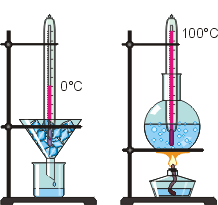 - определяет степень  нагретости тел
                              («холодный», «теплый», «горячий»)
Температура измеряется термометром и выражается  в
градусах Цельсия (оС )
Температура   влияет   на:           а) скорость протекания диффузии
                                                            б) расширение тел
                                                            в) скорость движения молекул
                                                             г) давление газа
                                                             д) агрегатное состояние
                                                                         Шкала Цельсия:
                                                       0 оС - точка таяния льда
                                          100 оС -  точка кипения воды
                                        - 273 оС  - самая низкая 
                                                  температура в природе
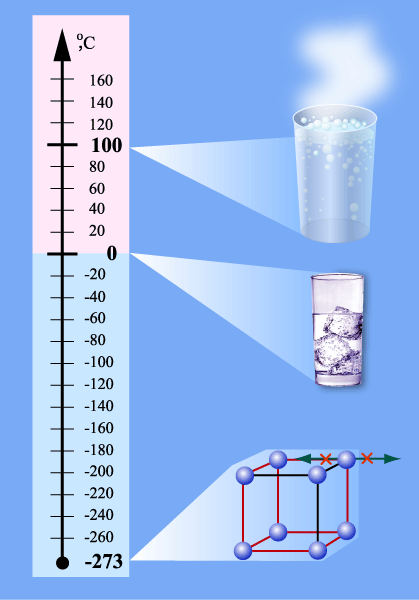 Т Е П Л О В О Е     Д В И Ж Е Н И Е
- беспорядочное движение частиц, из которых состоят тела.
                                               Зависит: 1) от температуры
                                                          2) от состояния вещества
                                                          3) от массы молекул



ДИФФУЗИЯ 
ИЗМЕНЕНИЕ        АГРЕГАТНОГО         СОСТОЯНИЯ




РОСТ                                                             ТЕМПЕРАТУРЫ
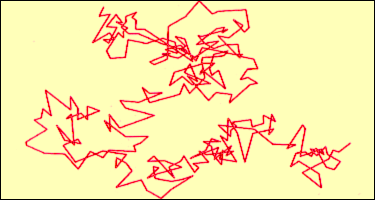 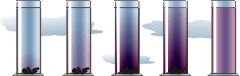 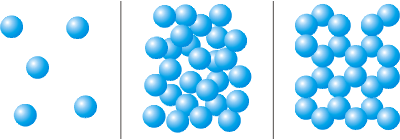 В О П Р О С Ы
1. Что характеризует температура?
2. Каким прибором и в каких единицах измеряется 
         температура?
3. На каком принципе работает термометр?
4. Как выбрана шкала Цельсия?
5. На какие явления влияет температура?
6. Что называется тепловым движением?
7. Как движутся молекулы в различных 
        агрегатных состояниях?
8. От чего зависит скорость движения молекул?
В И Д Ы    Э Н Е Р Г И И
энергия – физическая величина, характеризующая способность тел совершать работу. Энергия измеряется джоулями. Чем больше работы может совершить тело, тем больше его энергия. И наоборот.
                   • кинетическая   энергия – 
                               энергия движущегося тела. Зависит от массы и 
                               скорости тела. Чем больше масса и скорость, тем
                               больше его кинетическая энергия. И наоборот.             

потенциальная    энергия – 
  энергия, которой тела или части одного тела 
  обладают потому, что взаимодействуют  с
  другими телами (или частями тела). Зависит от
 силы взаимодействия тел (или частей тела) и расстояния между ними.
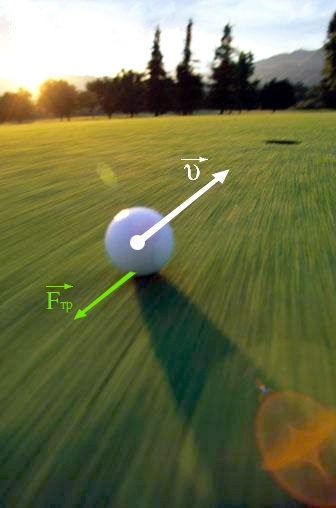 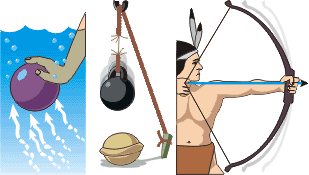 ВНУТРЕННЯЯ  ЭНЕРГИЯ
П Р Е В Р А Щ Е Н И Е                                    М Е Х А Н И Ч Е С К О Й       Э Н Е Р Г И И                     В О       В Н У Т Р Е Н Ю Ю     Э Н Е Р Г И Ю
1)                              E = EP          4 )            EK = 0  EP  = 0                                                                                                                                                                                                                                                                                                                                        
                       V=0    EK = 0                                                                                                                                                                                                                                               
 2)                                                         ЕМ              ЕВН 
                               E = EP + EK                                                                                                                                                                                                                                    
         V                                                                                                                                                                                                                                                                     
  3)                                                                                                                                                                                                                                    
                      h = 0     EP = 0     
                             E = EK
ВНУТРЕННЯЯ    ЭНЕРГИЯ
Все тела состоят из молекул, которые непрерывно движутся и взаимодействуют друг с другом. Они обладают одновременно кинетической и потенциальной энергией. Эти энергии и составляют внутреннюю энергию тела.
 Внутренняя энергия - это энергия движения и взаимодействия частиц, из которых состоит тело.
Зависит:                                 Не зависит :            
1) от температуры         1) от механического
    2 ) массы тела                            движения
    3 ) агрегатного                2) от положения тела     состояния                относительно других тел
С П О С О Б Ы       И З М Е Н Е Н И ЯВ Н У Т Р Е Н Н Е Й       Э Н Е Р Г И И
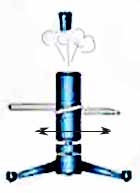 1. Совершение работы 
     (трение, удар, деформация)
     внутренняя энергия увеличивается, если над телом                      совершается работа, и уменьшается, если тело само совершает работу
2. Теплопередача – изменение внутренней      энергии без совершения работы, происходит от
    тел с более высокой температуры к телам с
    более низкой температурой.
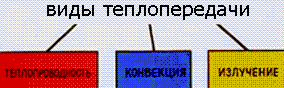 Д О М А Ш Н Е Е     З А Д А Н И Е
§ 2,3     (стр.5 – 9)
Задание №1  (стр. 10) - по желанию